Кегельринг -2
Повторяем правила:
Соблюдаем тишину, когда преподаватель говорит!
Не стесняемся задавать вопросы!
Работаем в команде!
Кегельринг
Сегодня мы усовершенствуем алгоритм работы нашего робота и увеличим количество кеглей до 8 штук. Для начала давайте вспомним алгоритм, который мы изучили на прошлом занятии
[Speaker Notes: Возможно, старый алгоритм имеет смысл только проговорить, чтобы времени точно хватило. Если группа быстро работает, то можно и на практике будет его вспомнить.]
Кегельринг
Найти кеглю на поле
Вытолкнуть кеглю за пределы поля 
Вернуться в начальную позицию
Повторить алгоритм до тех пор, пока не вытолкнет все кегли
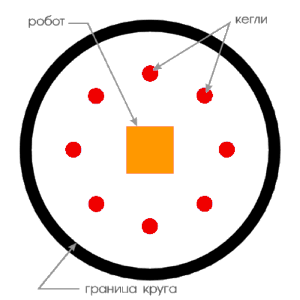 Кегельринг
Искать кегли мы будем с помощью датчика расстояния.
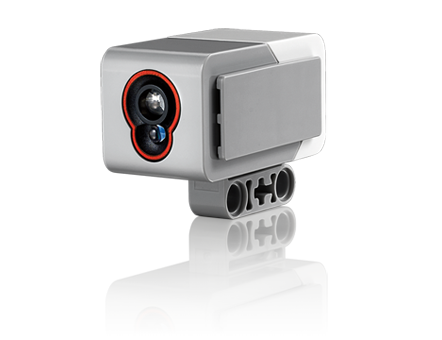 А определять границу круга с помощью датчика цвета.
Кегельринг
Давайте соберем такого робота, который имеет датчик цвета и расстояния.
Также не забываем, что он должен уметь вращаться вокруг своей оси для поиска кеглей.
Кегельринг
Кегельринг
Кегельринг
Кегельринг
Кегельринг
Кегельринг
Кегельринг
Кегельринг
Кегельринг
Кегельринг
Кегельринг
Кегельринг
Кегельринг
Кегельринг
Кегельринг
Кегельринг
Кегельринг
Кегельринг
Кегельринг
Кегельринг
Кегельринг
Кегельринг
Кегельринг
Кегельринг
Кегельринг
Кегельринг
Кегельринг
Кегельринг
Кегельринг
Кегельринг
Кегельринг
Кегельринг
Кегельринг
Кегельринг
Кегельринг
Кегельринг
Кегельринг
Подключаем моторы в порты B и C.
Датчик расстояния в порт 2.
Датчик цвета в порт 3.
Кегельринг
Чтобы при выталкивании кегля не падала, усовершенствуем конструкцию и добавим “клешни”.
Теперь кегля надежно держится и не падает при транспортировке!
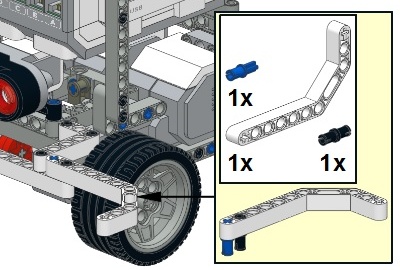 Алгоритм
Вспомним алгоритм работы нашего робота!
Алгоритм
Применим этот алгоритм для нашего робота:
Робот вращается вокруг своей оси до тех пор, пока не увидит перед собой кеглю.
Выталкивает кеглю за пределы круга (определяет границу с помощью датчика цвета).
Возвращается в центр круга.
Если кегля не одна, повторяет алгоритм несколько раз.
Программирование
Создадим программу.
Программирование
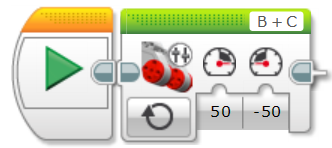 1. С помощью какого блока  задаем вращение робота вокруг своей оси?

2. Когда робот должен  остановиться?
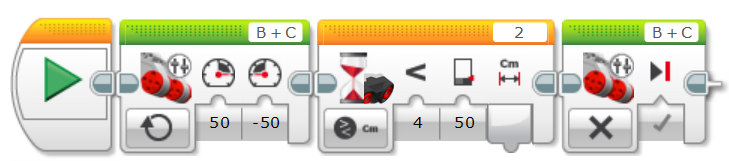 Когда увидит перед собой кеглю
[Speaker Notes: 1. Независимое или рулевое управление моторами
2. Когда увидит перед собой кеглю]
Программирование
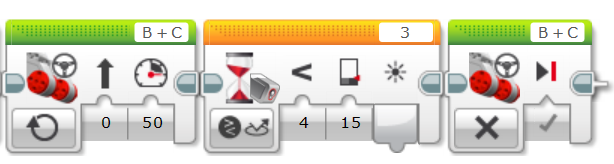 3. Что делать после обнаружения кегли?


4. С помощью какого блока робот запомнит, сколько градусов (или оборотов) совершил мотор?
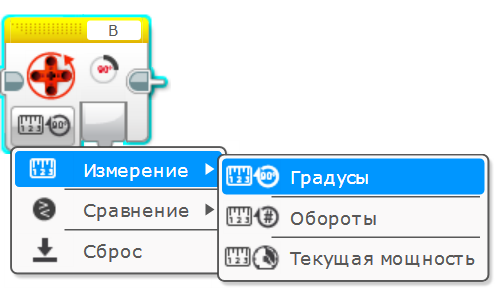 [Speaker Notes: 3. Проехать вперед и остановиться после обнаружения черной линии 
4. Блок “Вращение мотора”]
Программирование
Перед началом движения не забываем обнулить значение “Вращения мотора”, чтобы программа не запомнила расстояние, пройденное до этого. Режим "Сброс" блока "Вращение мотора" устанавливает нулевое значение датчика и отсчет оборотов начинается сначала.
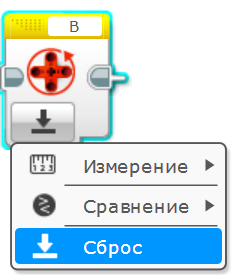 Программирование
5. Как робот вернется в исходную позицию?
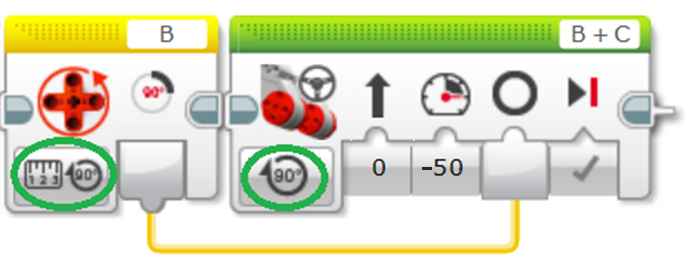 Важно, чтобы пройденное расстояние и работа моторов измерялись в градусах.
[Speaker Notes: 5. Передадим значение с датчика “Вращение мотора” на блок “Рулевое управление”.]
Программирование
Соединим программу воедино
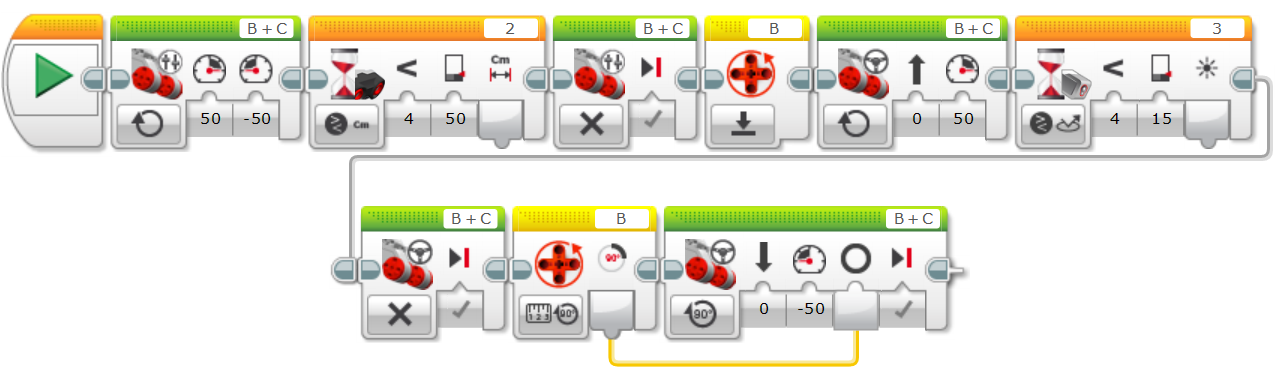 Программирование
Теперь добавим на поле еще несколько кеглей. Что нужно добавить в наш алгоритм, чтобы робот вытолкал все кегли, а не только одну?
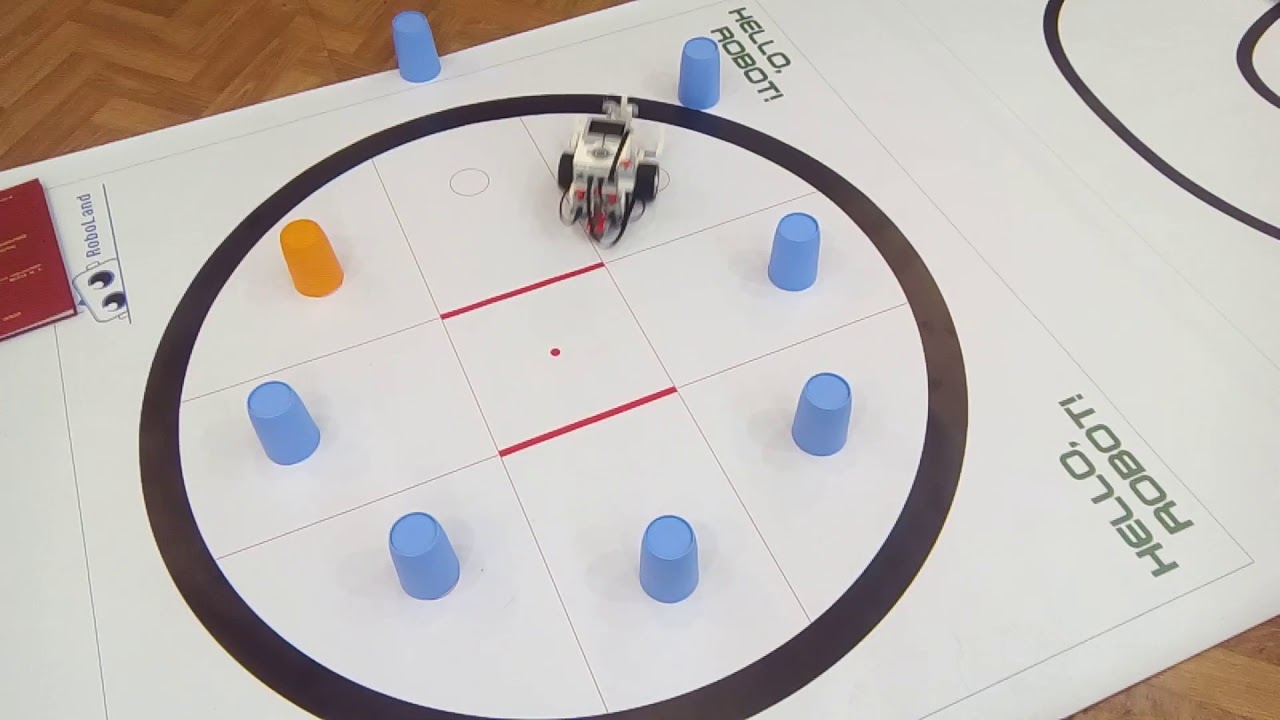 Программирование
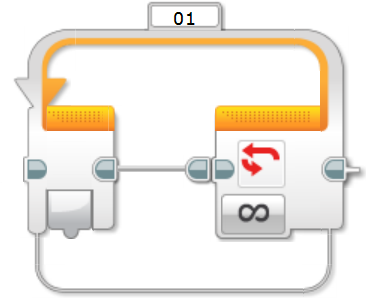 Давайте вспомним про блок Цикл. Он бывает ограниченным и неограниченным. Какой мы будем использовать?
Ограниченный цикл с параметром «Подсчет».Количество повторений цикла зависит от количества кеглей.
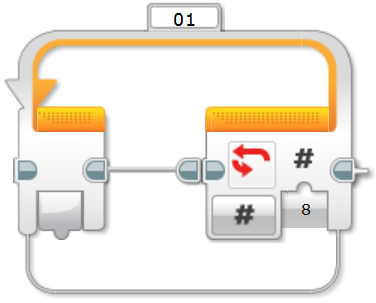 Программирование
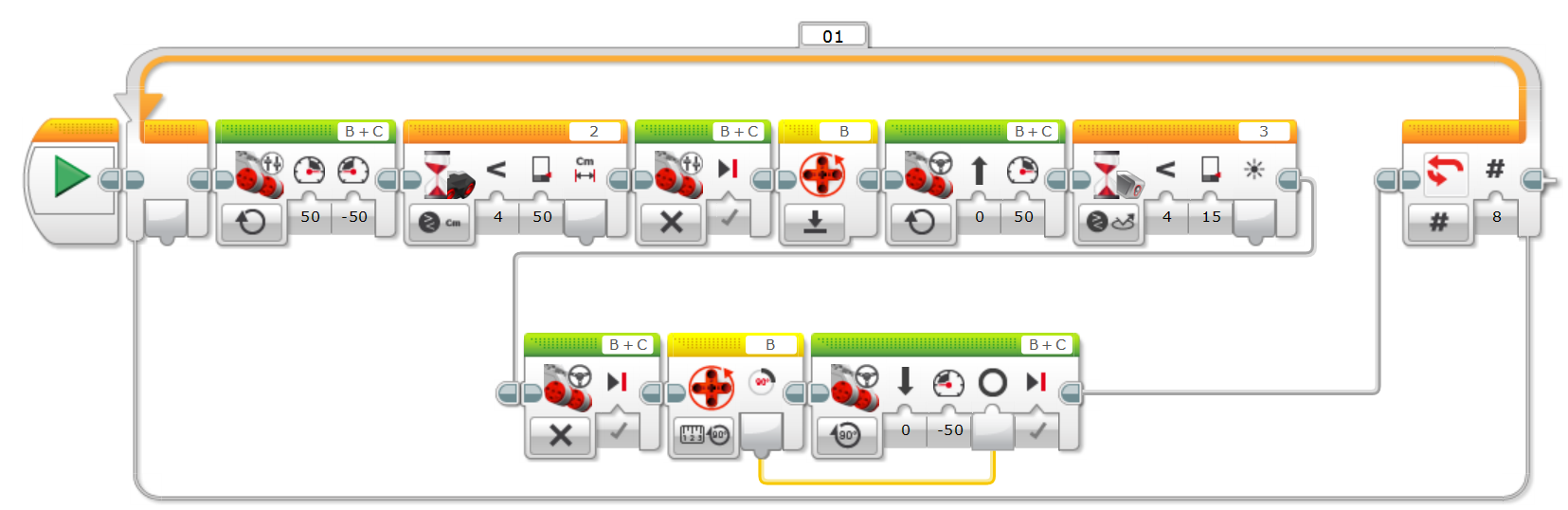 Программирование
После выталкивания каждой кегли робот возвращается в исходную позицию в центр круга. Мы можем убрать это условие для экономии времени. Вместе с тем снизится и точность работы программы (робот может замечать предметы вне ринга)
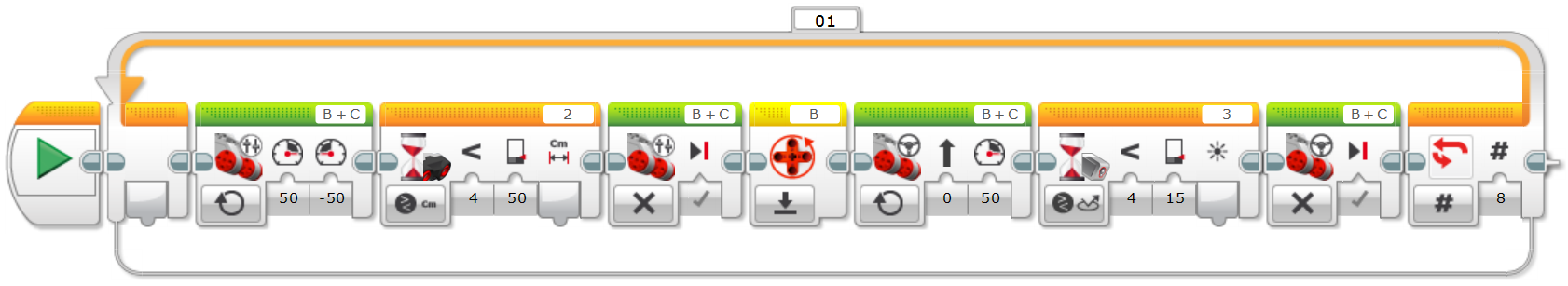 Движение по спирали
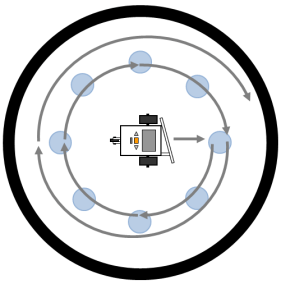 Рассмотрим второй алгоритм – «Движение по спирали»
Это самый эффективный алгоритм, позволяющий выбить кегли за кратчайшее время
Движение по спирали
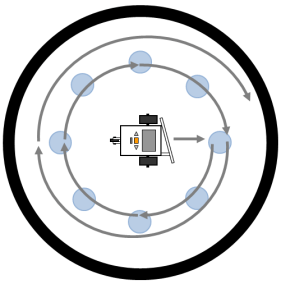 Движение по спирали – это движение по окружности с переменным радиусом.
В нашем случае мы будем увеличивать радиус движения робота, пока он не будет равен радиусу круга.
Движение по спирали
Для того, чтобы робот двигался по окружности, нужно задать каждому мотору разную мощность.
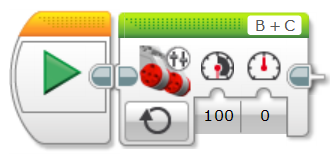 1. Движение вокруг правого колеса.
2. Движение по окружности небольшого радиуса.
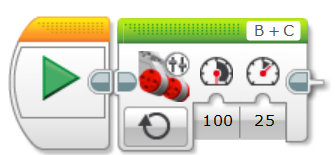 Движение по спирали
Выясним, какое соотношение мощностей моторов должно быть у робота, чтобы он совершал полный оборот внутри нашего ринга, при этом не заезжая за границы черной линии. Для этого загрузим программу и выставим робота у границы круга:
Движение по спирали
Если робот отклоняется от идеальной траектории и выходит за границы ринга – подбирайте мощность второго мотора до тех пор, пока робот не будет следовать ровно вдоль черной линии.
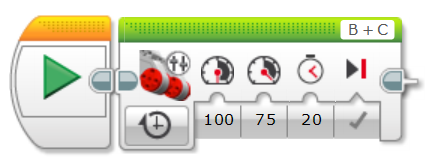 [Speaker Notes: Дети должны экспериментально подобрать такую мощность второго мотора, чтобы при движении по окружности робот не выезжал за черную линию. 
Важно, чтобы дети сами подобрали значение и понимали, на что влияет увеличение\уменьшение мощности одного из моторов.
Подобранные значения мы будем использовать через несколько слайдов.]
Движение по спирали
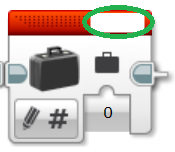 Чтобы задать движение по спирали, нужно увеличивать мощность через равные промежутки времени.
Для увеличения мощности будем использовать блок «Переменная».
Назовем нашу переменную.
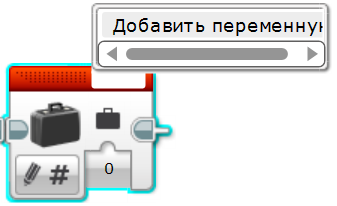 Движение по спирали
Так как эту переменную мы постоянно будем увеличивать на одно и то же значение, назовем ее SUM (от слова «сумма»)
У переменной есть два параметра – считывание и запись. В начале программы нужно задать значение переменной, т.е. записать в нее какое-то число.
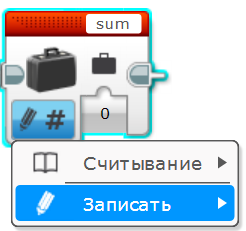 Движение по спирали
Для постоянного увеличения скорости будем использовать цикл на количество повторений.
Пока мы не знаем, сколько повторений цикла нужно сделать.
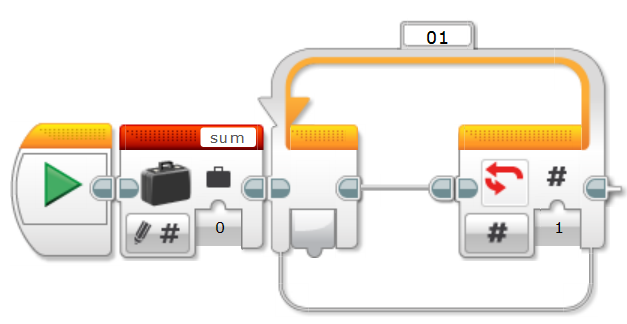 Движение по спирали
Изучим параметр переменной «Считывание». В этом состоянии мы не изменяем значение переменной, а просто «считываем», то есть совершаем действия с переменной, не изменяя ее. Считывать мы будем числовое значение.
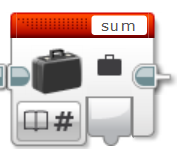 Движение по спирали
С помощью переменной мы будем задавать мощность второго мотора. Для этого с помощью провода свяжем переменную и мощность второго мотора. При каждом значении переменной мотор будет работать 0.1 секунды.
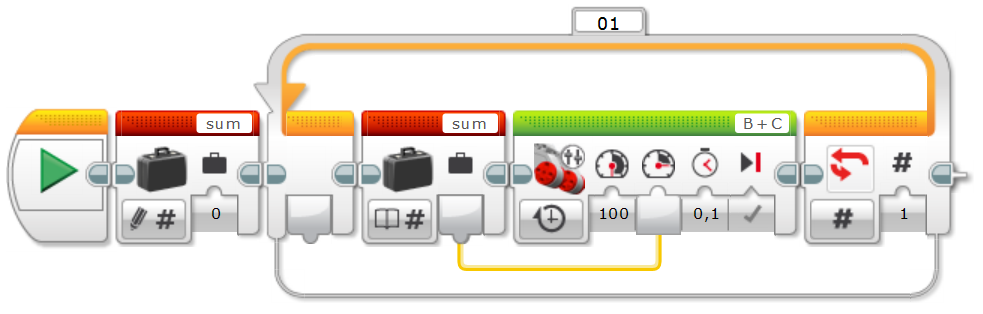 [Speaker Notes: Если увеличим время работы мотора, то робот выйдет на нужный радиус за более длительное время.]
Движение по спирали
Как только мотор проработал 0.1 секунду, переменная должна увеличиться, допустим, на 1. Добавим блок «Математика» и прибавим к переменной единицу.
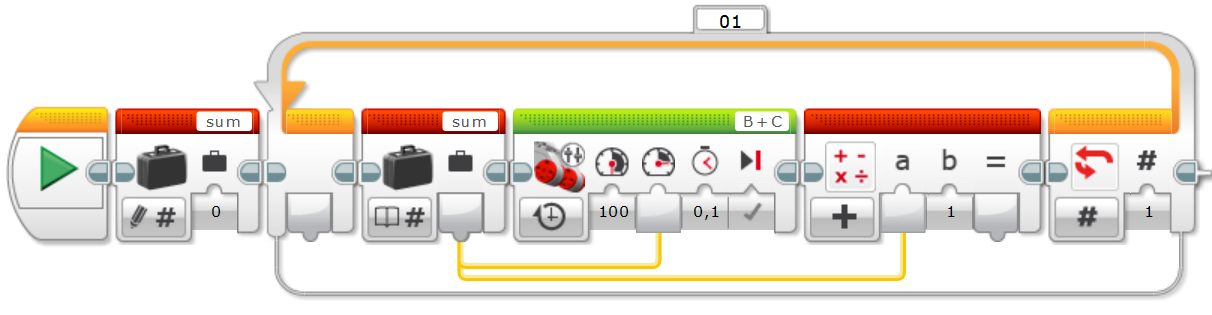 [Speaker Notes: Если прибавить к переменной 2 или 3, то мощность будет возрастать с большей скоростью]
Движение по спирали
После этого «обновим» переменную, то есть после увеличения на 1 запишем в переменную новое значение.
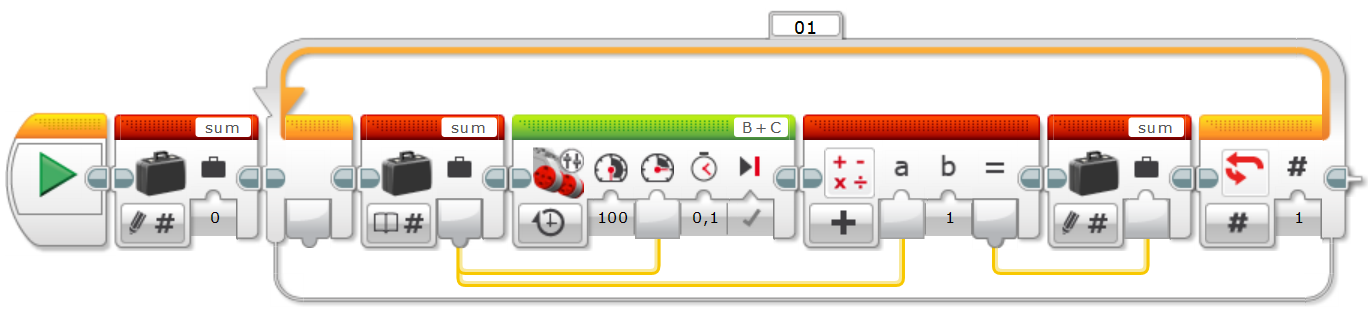 Движение по спирали
Теперь вернемся на несколько слайдов назад и вспомним, какое значение мощности мы подобрали для второго мотора.
Такое значение должно получиться после окончания цикла.
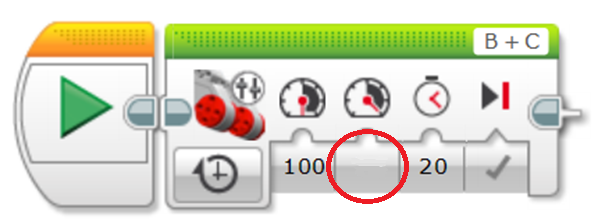 Движение по спирали
Если при эксперименте получилась мощность 75, то после окончания цикла у нас должна получиться такая же мощность.
Если за одно повторение цикла мы прибавляем к переменной по единице, то сколько циклов понадобится, чтобы увеличить мощность с 0 до 75?
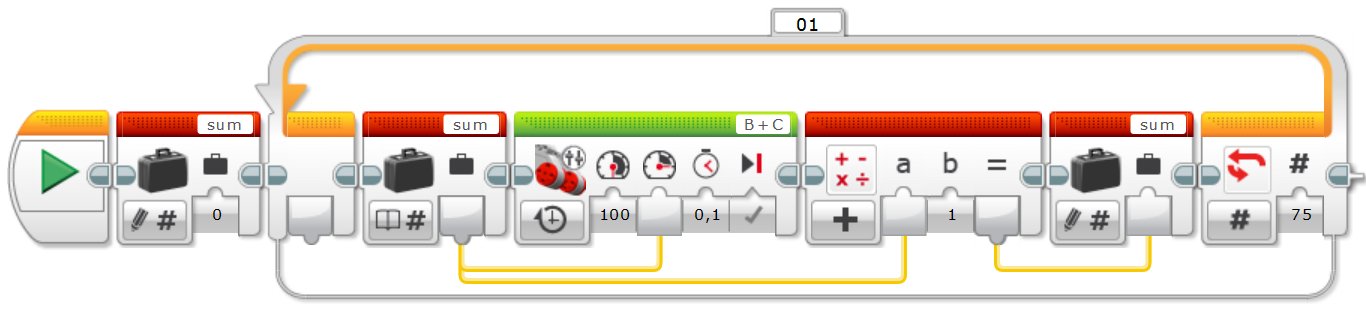 [Speaker Notes: На самом деле 76, но на данном этапе можно не вдаваться в такие подробности]
Движение по спирали
Загрузим программу и посмотрим, где останавливается робот.
За сколько секунд выполнится 75 повторений цикла?
0.1 * 75 = 7.5 секунд
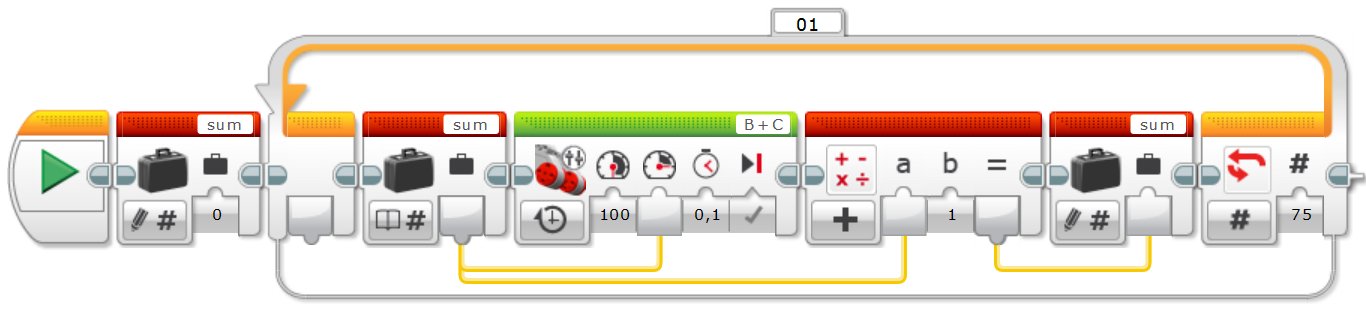 Движение по спирали
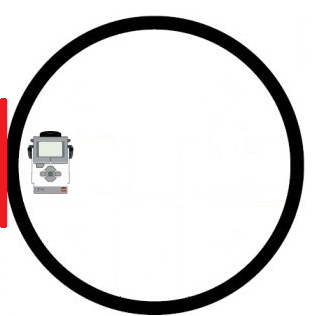 После завершения цикла робот должен находиться параллельно касательной к кругу
Движение по спирали
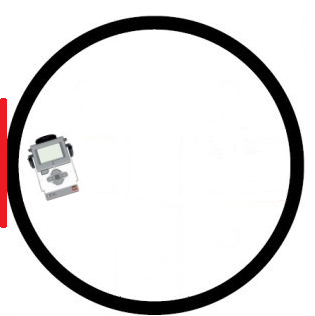 Если робот расположен под углом, то нужно довернуть на некоторый угол. Подберем значение этого поворота.
Движение по спирали
К примеру, добавим поворот левым мотором
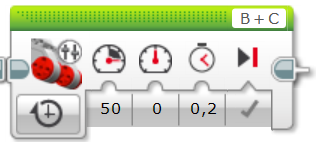 Движение по спирали
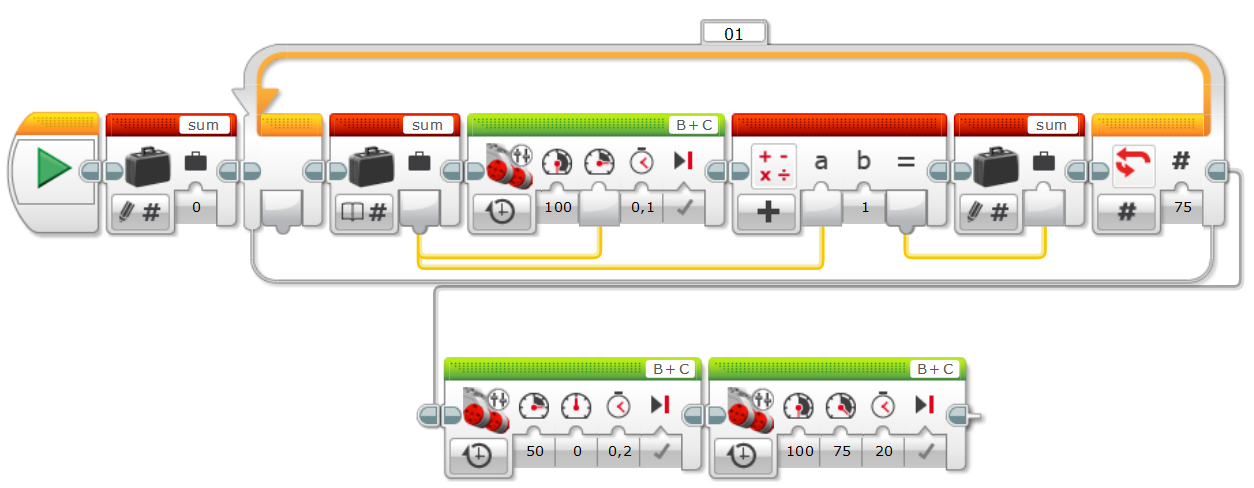 После цикла и доворота продолжим движение по окружности
[Speaker Notes: Загрузим программу и проверим работоспособность!Если что-то не получается, нужно подсказать ученику, на каком этапе совершается ошибка.]
Движение по спирали
Чтобы кегли вылетали за границы ринга, уберем левую «клешню» и улучшим правую. Протестируем программу.
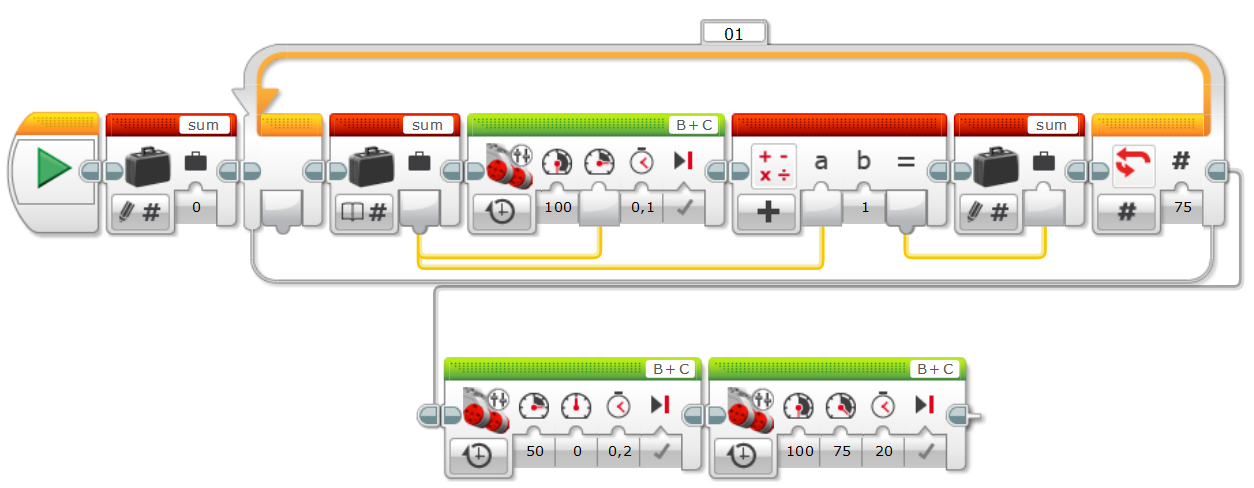 [Speaker Notes: Загрузим программу и проверим работоспособность!Если что-то не получается, нужно подсказать ученику, на каком этапе совершается ошибка.]
Кегельринг
Настало время выяснить, чей робот быстрее вытолкнет все кегли! Разбейтесь на пары и посоревнуйтесь между собой.
Свободное время
Теперь можно поиграть с роботом самостоятельно!
Сдача наборов
Спасибо за занятие! 
Выключаем ноутбуки. Разбираем и сдаем наборы.